"KHÔNG BIẾT KINH THÁNH 
LÀ KHÔNG BIẾT CHÚA KITÔ"
VUI HỌC KINH THÁNH
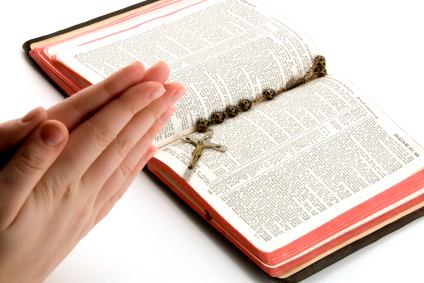 LỄ CHÚA GIÊSU CHỊU PHÉP RỬA - A
TIN MỪNG CHÚA GIÊSU THEO THÁNH MAT-THÊU
Bấy giờ, Đức Giêsu từ miền Ga-li-lê đến sông Giođan, gặp ông Gioan để xin ông làm phép rửa cho mình.
Nhưng ông một mực can Người và nói: "Chính tôi mới cần được Ngài làm phép rửa, thế mà Ngài lại đến với tôi! "
Nhưng Đức Giêsu trả lời: "Bây giờ cứ thế đã. Vì chúng ta nên làm như vậy để giữ trọn đức công chính." Bấy giờ ông Gioan mới chiều theo ý Người.
Khi Đức Giêsu chịu phép rửa xong, vừa ở dưới nước lên, thì các tầng trời mở ra. Người thấy Thần Khí Thiên Chúa đáp xuống như chim bồ câu và ngự trên Người.
Và có tiếng từ trời phán: "Đây là Con yêu dấu của Ta, Ta hài lòng về Người."
"KHÔNG BIẾT KINH THÁNH 
LÀ KHÔNG BIẾT CHÚA KITÔ"
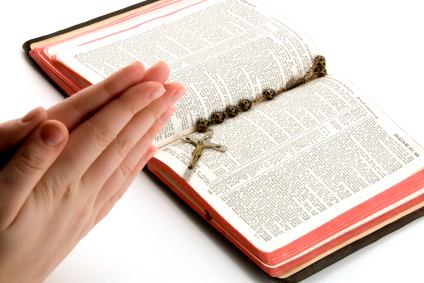 TRẮC NGHIỆM
1. Đức Giêsu chịu phép rửa tại đâu?
A
B
C
D
Tại hồ Silôê.
Sông Êuphơrát.
Tại biển hồ Galilê.
Sông Giođan.
Sông Giođan.
c
Đáp án
2. Người đã làm phép rửa cho Đức Giêsu là ai?
A
B
C
D
Ông Nicôđêmô.
Ông Êlia.
Ông Gioan Tẩy Giả.
Ông Môsê.
Ông Gioan Tẩy Giả.
B
Đáp án
3. Đức Giêsu trả lời : “Bây giờ cứ thế đã. Vì chúng ta nên làm như vậy để … … …”.
A
B
C
D
Giữ trọn đức công chính.
Nên trọn lời Thánh Kinh.
Trọn vẹn thánh ý Thiên Chúa.
Nêu gương cho mọi người.
D
Giữ trọn đức công chính.
Đáp án
4. Khi Đức Giêsu chịu phép rửa xong thì điều gì đã xảy ra?
A
B
C
D
Các tầng trời mở ra.
Mọi người hân hoan.
Các thiên thần vui mừng.
Các môn đệ chúc tụng Thầy.
D
Các tầng trời mở ra.
Đáp án
5. “Đây là con yêu dấu của Ta, … … …”
A
B
C
D
Người sẽ cứu chuộc nhân loại.
Ta hài lòng về Người.
Người Ta đã thương mến.
Các ngươi hãy nghe lời Người.
A
Ta hài lòng về Người.
Đáp án
TÌM Ô CHỮ
1
HÀNG
 DỌC
2
3
4
5
6
7
8
07 BẤY GIỜ, ĐỨC GIÊSU TỪ MIỀN GA-LI-LÊ … … GIOĐAN
06. VÀ CÓ TIẾNG TỪ TRỜI PHÁN: "ĐÂY LÀ CON YÊU DẤU CỦA TA, TA HÀI … … …"
01. Đức Giêsu chịu phép rửa tại đâu?
02. “ĐÂY LÀ … … … CỦA TA, TA HÀI LÒNG VỀ NGƯỜI”
05. NGƯỜI ĐÃ LÀM PHÉP RỬA CHO ĐỨC GIÊSU LÀ AI?
03. THẦN KHÍ THIÊN CHÚA ĐÁP XUỐNG TRÊN NGƯỜI NHƯ HÌNH CHIM GÌ?
08. ĐỨC GIÊSU ĐẾN XIN ÔNG GIOAN LÀM GÌ CHO MÌNH?
04. ĐỨC GIÊSU NÓI VỚI ÔNG GIOAN TẨY GIẢ : CHÚNG TA NÊN LÀM NHƯ VẬY ĐỂ GIỮ TRỌN ĐIỀU GÌ?
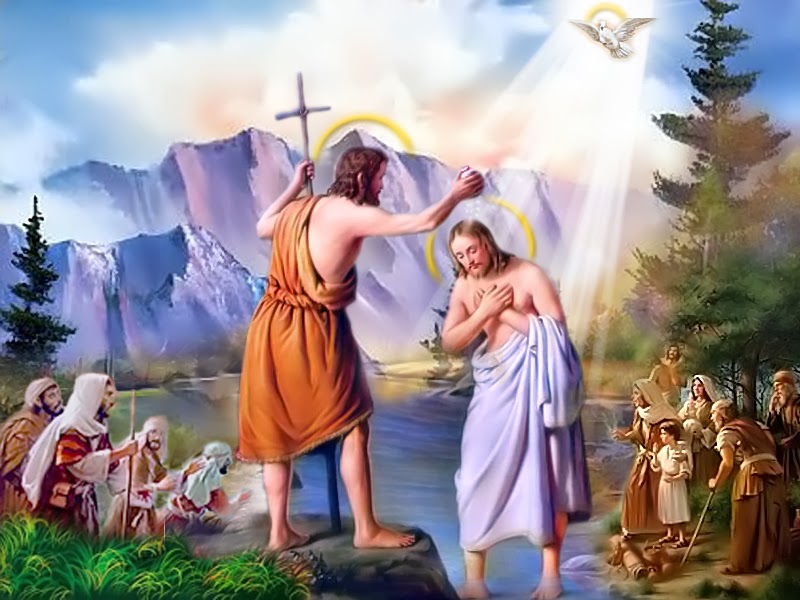